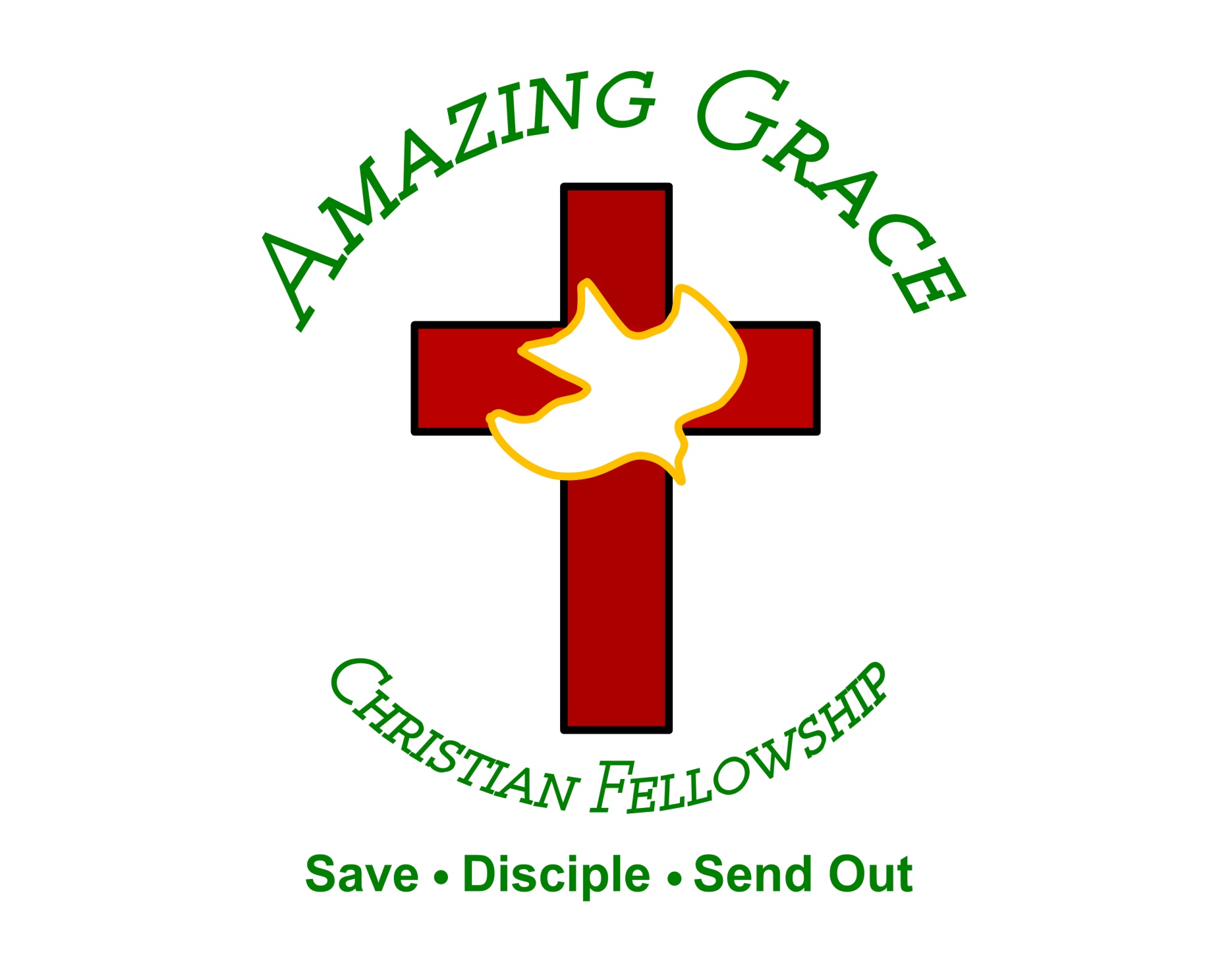 Learning to Be Self-Controlled
by Pastor Fee Soliven
Titus 1:6-9
Wednesday Evening
November 9, 2022
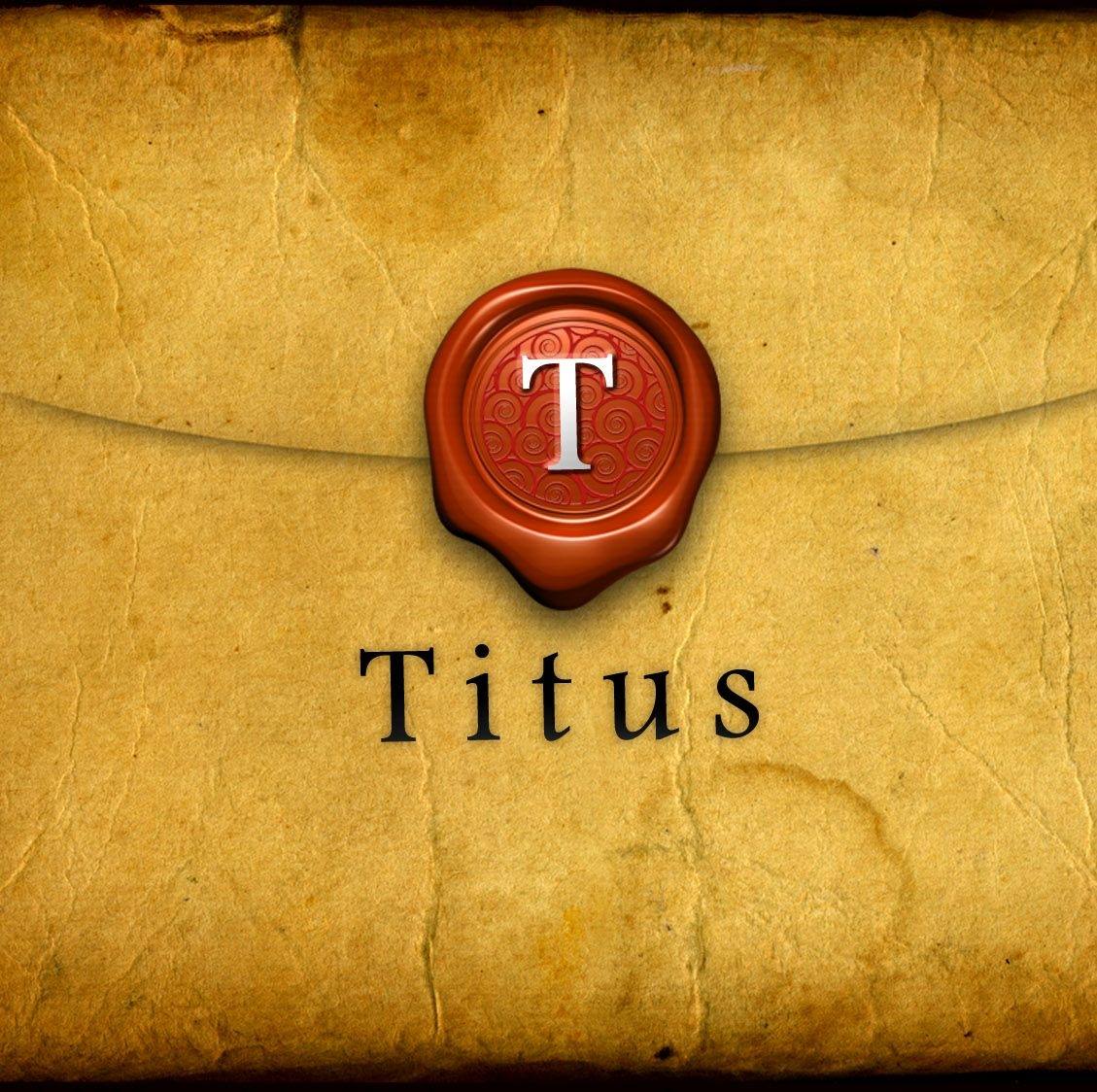 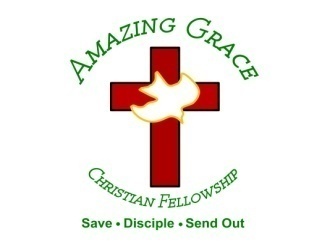 Titus 1:6-9
6 if a man is blameless, the husband of one wife, having faithful children not accused of dissipation or insubordination. 7 For a bishop must be blameless, as a steward of God, not self-willed, not quick-tempered, not given to wine, not violent, not greedy for money,
8 but hospitable, a lover of what is good, sober-minded, just, holy, self-controlled, 9 holding fast the faithful word as he has been taught, that he may be able, by sound doctrine, both to exhort and convict those who contradict.
6 if a man is blameless, the husband of one wife, having faithful children not accused of dissipation or insubordination.
1 Timothy 3:1-7
1 This is a faithful saying: If a man desires the position of a bishop, he desires a good work. 2 A bishop then must be blameless, the husband of one wife, temperate, sober-minded, of good behavior, hospitable, able to teach;
3 not given to wine, not violent, not greedy for money, but gentle, not quarrelsome, not covetous; 4 one who rules his own house well, having his children in submission with all reverence 5(for if a man does not know how to rule his own house, how will he take care of the church of God?);
6 not a novice, lest being puffed up with pride he fall into the same condemnation as the devil. 7 Moreover he must have a good testimony among those who are outside, lest he fall into reproach and the snare of the devil.
1 Timothy 5:22
“Do not lay hands on anyone hastily, nor share in other people's sins; keep yourself pure”
7 For a bishop must be blameless, as a steward of God, not self-willed, not quick-tempered, not given to wine, not violent, not greedy for money,
1 Timothy 3:2
An overseer, then, must be above reproach, the husband of but one wife, temperate, self-controlled, respectable, hospitable, able to teach,
1 Timothy 3:3
not dependent on wine, not violent but gentle, peaceable, and free of the love of money.
1 Timothy 3:8
Deacons likewise must be dignified, not double-tongued or given to much wine or greedy for money.
2 Timothy 2:24
And a servant of the Lord must not be quarrelsome, but must be kind to everyone, able to teach, and forbearing.
8 but hospitable, a lover of what is good, sober-minded, just, holy, self-controlled,
3 John 1-8
1 The Elder, to the beloved Gaius, whom I love in truth: 2 Beloved, I pray that you may prosper in all things and be in health, just as your soul prospers. 3 For I rejoiced greatly when brethren came and testified of the truth that is in you, just as you walk in the truth.
4 I have no greater joy than to hear that my children walk in truth. 5 Beloved, you do faithfully whatever you do for the brethren and for strangers, 6 who have borne witness of your love before the church. If you send them forward on their journey in a manner worthy of God, you will do well,
7 because they went forth for His name's sake, taking nothing from the Gentiles. 8 We therefore ought to receive such, that we may become fellow workers for the truth.
1 Timothy 3:2
An overseer, then, must be above reproach, the husband of but one wife, temperate, self-controlled, respectable, hospitable, able to teach,
9 holding fast the faithful word as he has been taught, that he may be able, by sound doctrine, both to exhort and convict those who contradict.
2 Thessalonians 2:15
Therefore, brothers, stand firm and cling to the traditions we taught you, whether by speech or by letter.
1 Timothy 1:10
for the sexually immoral, for homosexuals, for slave traders and liars and perjurers, and for anyone else who is averse to sound teaching
1 Timothy 1:19
holding on to faith and a good conscience, which some have rejected and thereby shipwrecked their faith.
2 Timothy 1:13
Hold on to the pattern of sound teaching you have heard from me, with the faith and love that are in Christ Jesus.
2 Timothy 3:14
But as for you, continue in the things you have learned and firmly believed, since you know from whom you have learned them.
1 Thessalonians 4:13-18
13 But I do not want you to be ignorant, brethren, concerning those who have fallen asleep, lest you sorrow as others who have no hope. 14 For if we believe that Jesus died and rose again, even so God will bring with Him those who sleep in Jesus.
15 For this we say to you by the word of the Lord, that we who are alive and remain until the coming of the Lord will by no means precede those who are asleep. 16 For the Lord Himself will descend from heaven with a shout, with the voice of an archangel, and with the trumpet of God. And the dead in Christ will rise first.
17 Then we who are alive and remain shall be caught up together with them in the clouds to meet the Lord in the air. And thus we shall always be with the Lord. 18 Therefore comfort one another with these words.
1 Corinthians 15:50-54
50 Now this I say, brethren, that flesh and blood cannot inherit the kingdom of God; nor does corruption inherit incorruption. 51 Behold, I tell you a mystery: We shall not all sleep, but we shall all be changed-- 52 in a moment, in the twinkling of an eye, at the last trumpet. For the trumpet will sound, and the dead will be raised incorruptible, and we shall be changed.
53 For this corruptible must put on incorruption, and this mortal must put on immortality. 54 So when this corruptible has put on incorruption, and this mortal has put on immortality, then shall be brought to pass the saying that is written: "Death is swallowed up in victory."
20 Again, when a righteous man turns from his righteousness and commits iniquity, and I lay a stumbling block before him, he shall die; because you did not give him warning, he shall die in his sin, and his righteousness which he has done shall not be remembered; but his blood I will require at your hand.
Acts 2:38-39
38 Then Peter said to them, "Repent, and let every one of you be baptized in the name of Jesus Christ for the remission of sins; and you shall receive the gift of the Holy Spirit. 39 For the promise is to you and to your children, and to all who are afar off, as many as the Lord our God will call."
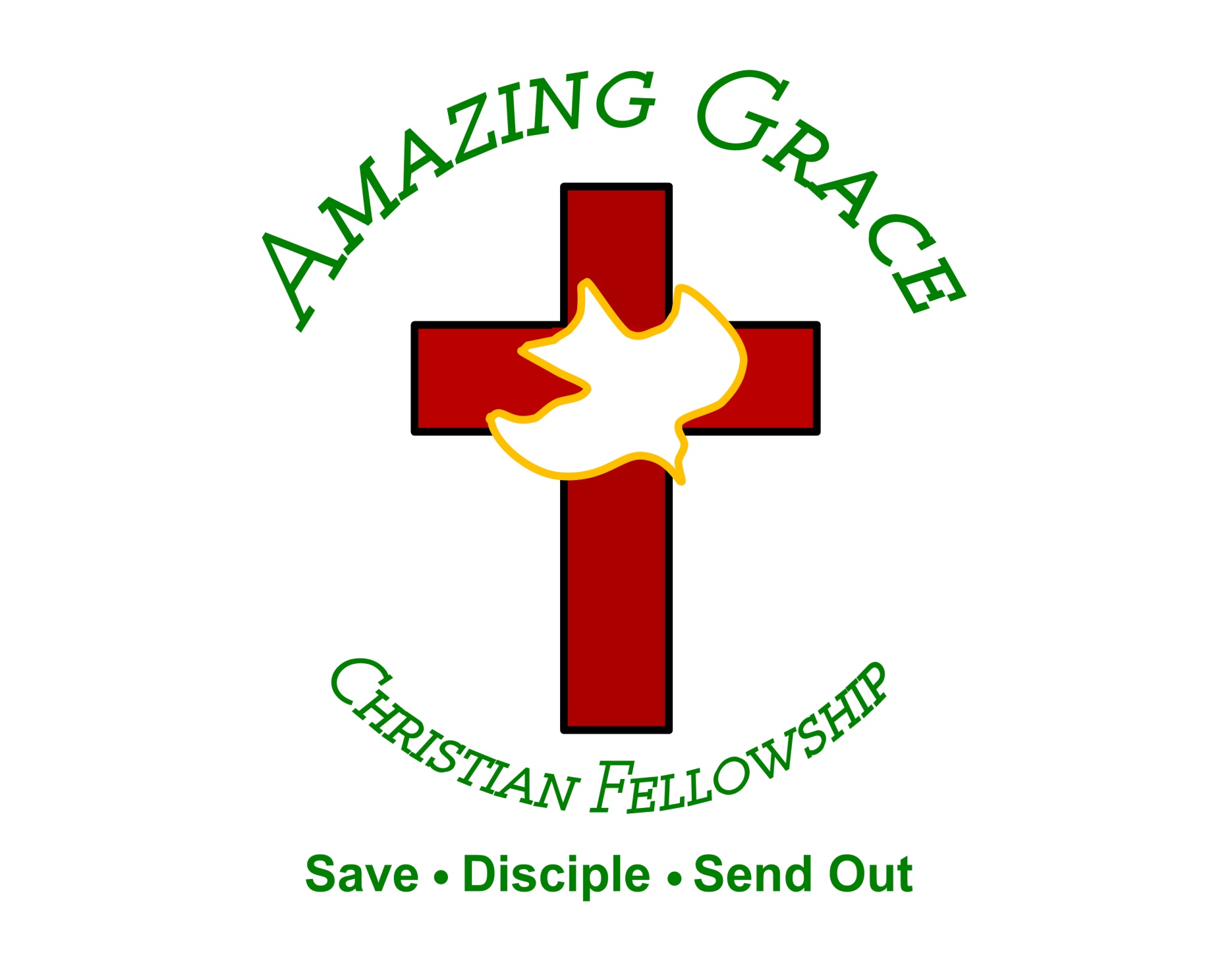